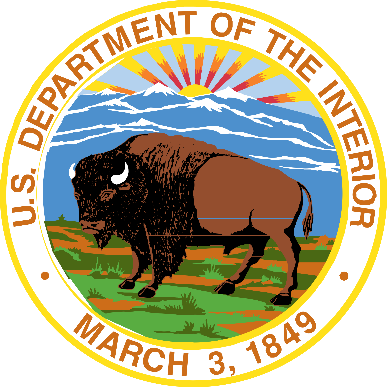 The Freedom of Information Act (FOIA)
Justin Davis, FOIA Officer
Office of the Assistant Secretary – Indian Affairs

November 2024
FOIA 101
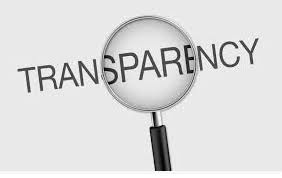 The Freedom of Information Act gives the public access to “agency records” 
Agency records are defined as records:
	(1) Created or obtained, and
	(2) Maintained or controlled by the agency
Anyone can make a FOIA request
Generally, 20 working days to respond and provide records “promptly” thereafter
2
FOIA Exemptions
Exemption 1: Classified records
Exemption 2: lnternal personnel rules and practices 
Exemption 3: Records exempted by another statute 
Exemption 4: Trade secrets/confidential commercial
Exemption 5: Inter/intra agency communications 
Exemption 6: Personal information
Exemption 7: Certain law enforcement records
Exemption 8: Certain financial institution records
Exemption 9: Geological/geophysical well records
3
Exemption 3
Protects records that MUST be withheld under the authority of another law.
FOIA exempts information protected by another statute that:
Leaves no discretion to the agency to decide whether to withhold the records
Establishes clear criteria for identifying the information subject to withholding
Specifically cites to the FOIA if enacted after October 28, 2009.
[Speaker Notes: Exemption generally triggered only by other Federal Statutes (as opposed to Executive Orders, etc.).



Ask: 


(1) Does this other law make it CLEAR this particular information must be withheld?
OR 
(2) Does this other law give criteria for the type of information we should withhold?
AND
(3) Was this law enacted after Oct. 28, 2009? If yes, does it cite to (b)(3) of the FOIA?*


What can qualify as a “statute” under Exemption 3? Certain Federal Statutes Federal Rules of Procedure enacted into law by Congress Certain Self-Executing Treaties]
Exemption 3 Statutes - Examples
25 U.S.C. § 2103(c) protects information related to decisions to grant/disapprove minerals agreements for Indian tribes  

16 U.S.C. § 470hh protects information pertaining to the nature and location of certain archaeological resources

54 U.S.C. § 307103 protects information about the location, character, or ownership of certain historic properties
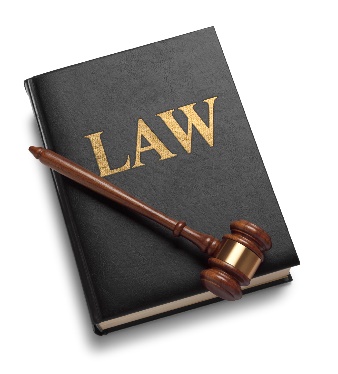 5
Exemption 4
Protects trade secrets and commercial or financial information submitted to government.

Three Requirements:
Trade Secrets/commercial or financial information
Obtained from a “person”
Privileged or confidential

Agency makes determination based on factual declaration provided by the submitter.
6
“Commercial or Financial” Information
Possible examples, include:

Tribal business operations/plans/proposals
Allocation of water rights
Tribal leasing agreements
Obtained from a “Person”
Individuals
Partnerships
Corporations
Associations
States
Public or Private Organizations (other than an agency)
Foreign government agencies
Tribes/Nations
Note: The Federal government does not qualify as a “person.”  However, the government’s summary of submitted information may qualify for protection.
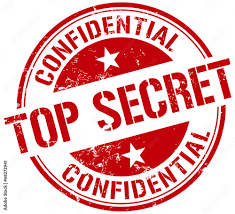 “Confidential”
Information is customarily kept private, or at least closely held, by the person submitting it to the agency.

Agency receiving it provides some assurance it will remain secret.
Exemption 5
Internal government communications
Pre-decisional (prepared before the agency’s final decision) and deliberative (makes recommendations or expresses opinions on legal or policy matters)
Prepared by (or at direction of) an attorney (e.g., briefs and memoranda)
Confidential communications between an attorney and client relating to a legal matter for which the client has sought professional advice
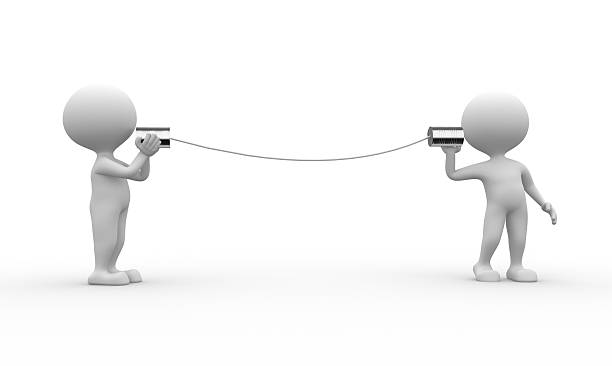 10
Klamath Case (2001)
Consultant corollary, in limited circumstances, expands the scope of Exemption 5 to include outside entities.

Applies when agency seeks neutral outside advice similar to what it receives from an employee.

In Klamath, Tribes submitted views to Department on a water rights determination.  

Supreme Court found Tribes had "their own, albeit entirely legitimate, interests in mind" and were "seeking a benefit at the expense of other applicants."

Therefore, consultant corollary did not apply.
11
Exemption 6 – Personal Records
Covers personal information about a specific individual 
Applies if disclosure would be a clearly unwarranted invasion of personal privacy
Privacy interest is balanced against the public interest (what sheds light on an agency’s performance of its statutory duties)
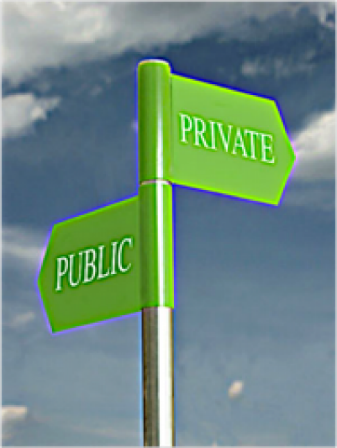 12
FOIA Request Processing at Interior
Each Bureau/Office at Interior has FOIA office that responds to requests for the records of their Bureau/Office 
Requesters must submit requests to specific bureau/office FOIA offices – they cannot submit a request at the Department level
Responsive records are generally collected by the FOIA offices from the employees who create and maintain them (“record custodians”) 
Process overview:
FOIA staff request & collect records from record custodians
FOIA staff review & redact materials as needed
Attorneys conduct legal review of proposed withholdings
FOIA staff respond to requesters
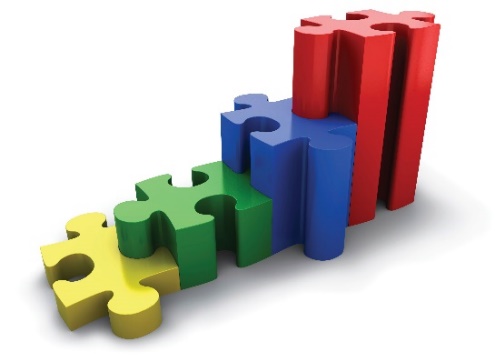 13
FOIA processing in Indian Affairs
AS-IA and BIE have a small team of full-time dedicated staff who process their FOIA requests

FOIA work at BIA is decentralized across regions – many staff processing FOIA requests as a collateral duty

Paper records – more steps for search and collection

Complex issues – tribal, probate, and law enforcement

Rate of processing not keeping up with incoming requests and backlog is growing
14
What are we doing about it?
Centralizing management of FOIA request processing for Indian Affairs in AS-IA

Increased oversight and training of agency staff particularly those for whom FOIA work is a collateral duty

Improving services to requesters
Alternative process for obtaining accident/incident reports
Not directing public to FOIA for questions and services
15